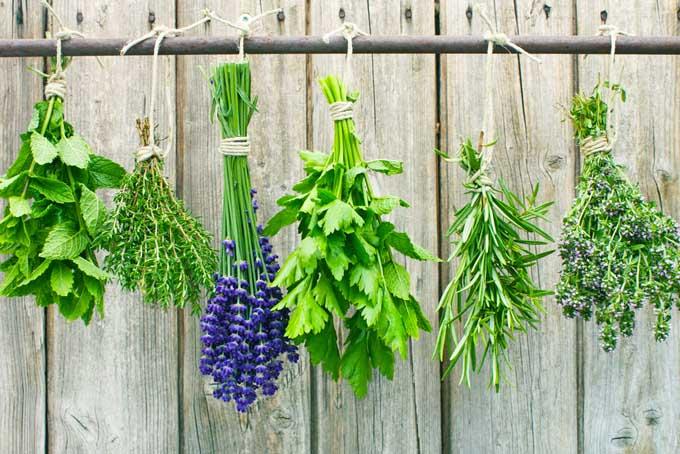 Herbs to the rescue!
By the 6th Graders
Tamasos Primary School
October 2021
People have been using herbs for medical reasons for over sixty thousand years! Isn’t this amazing?
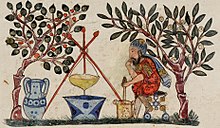 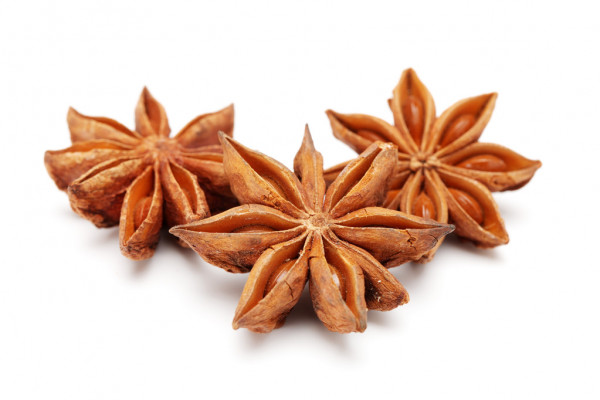 Anise
May Reduce Symptoms of Depression
Can stop Stomach ache
May Balance Blood Sugar Levels
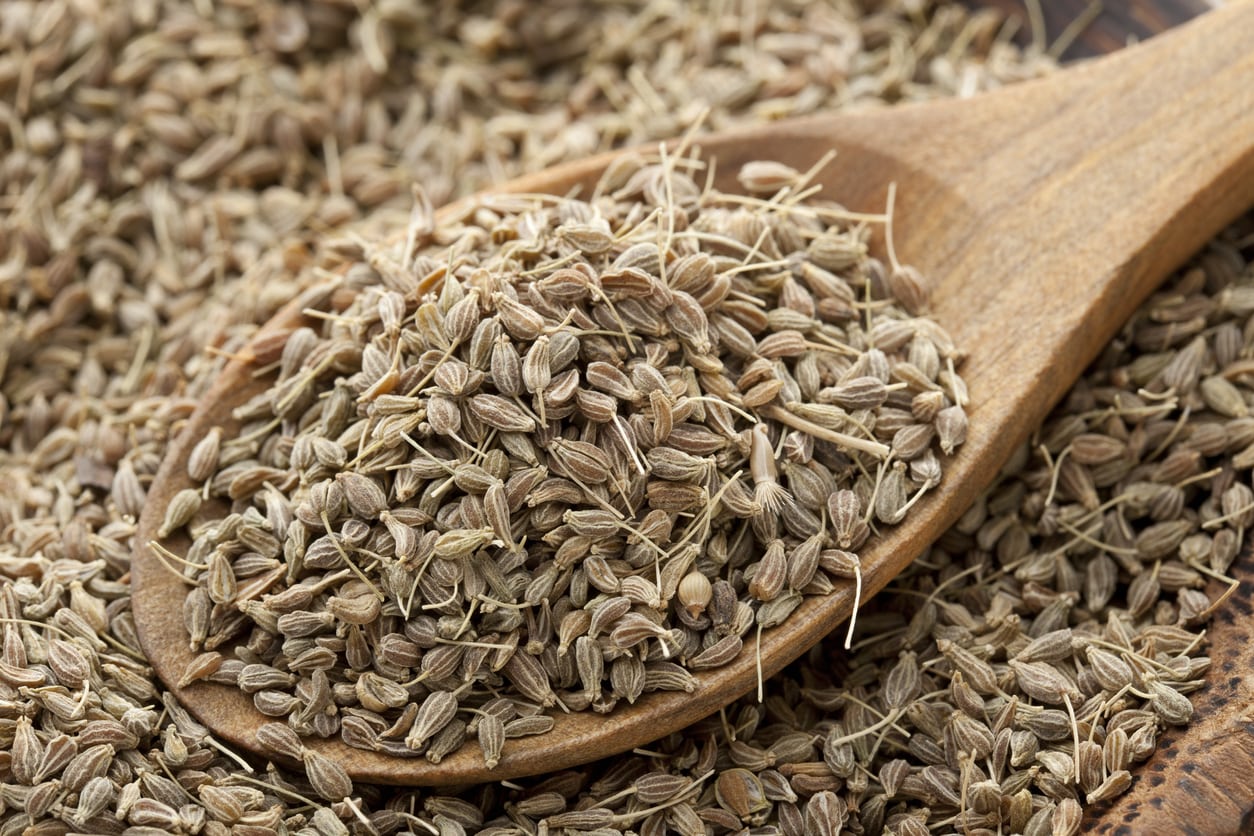 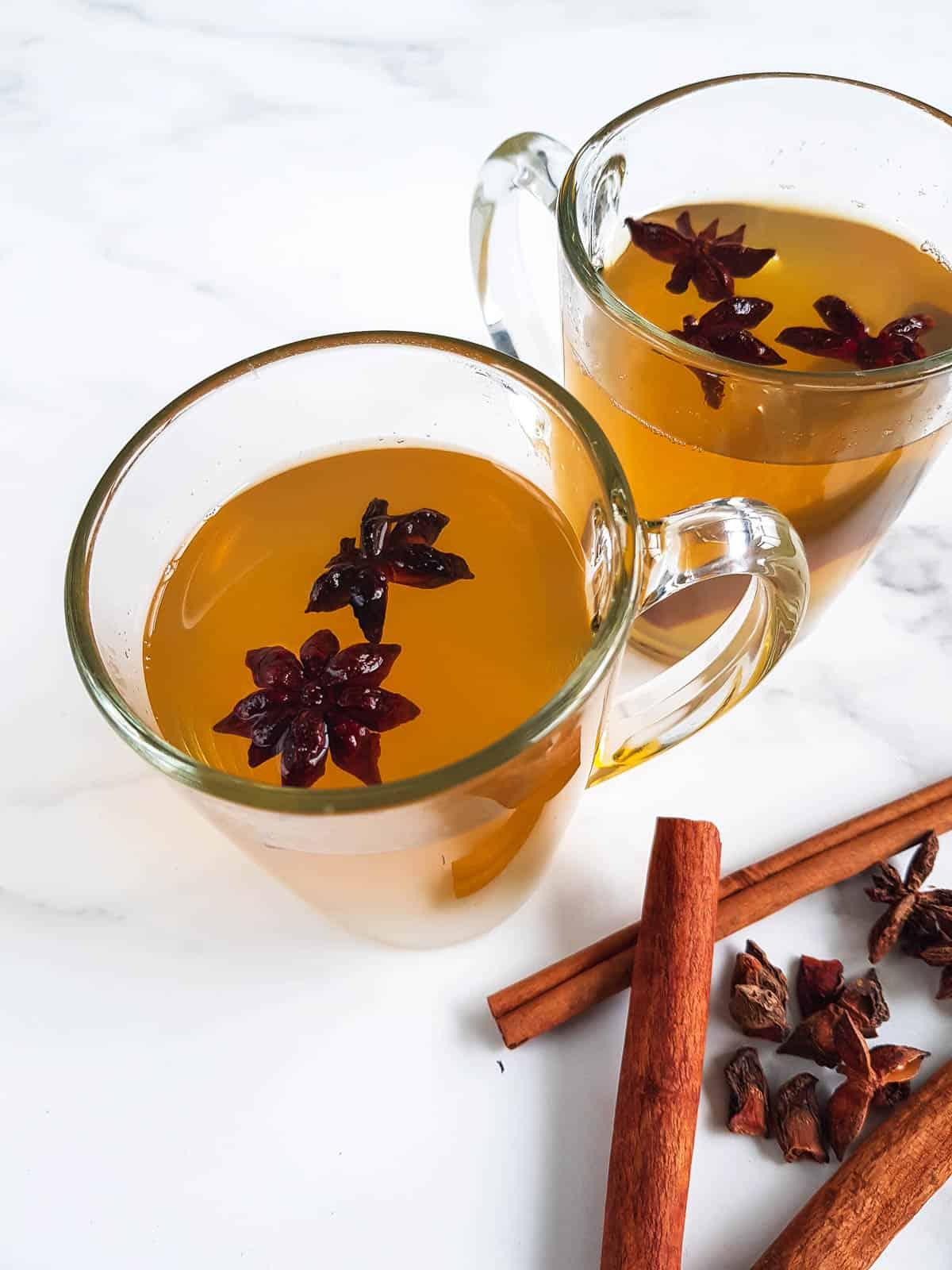 Lavender
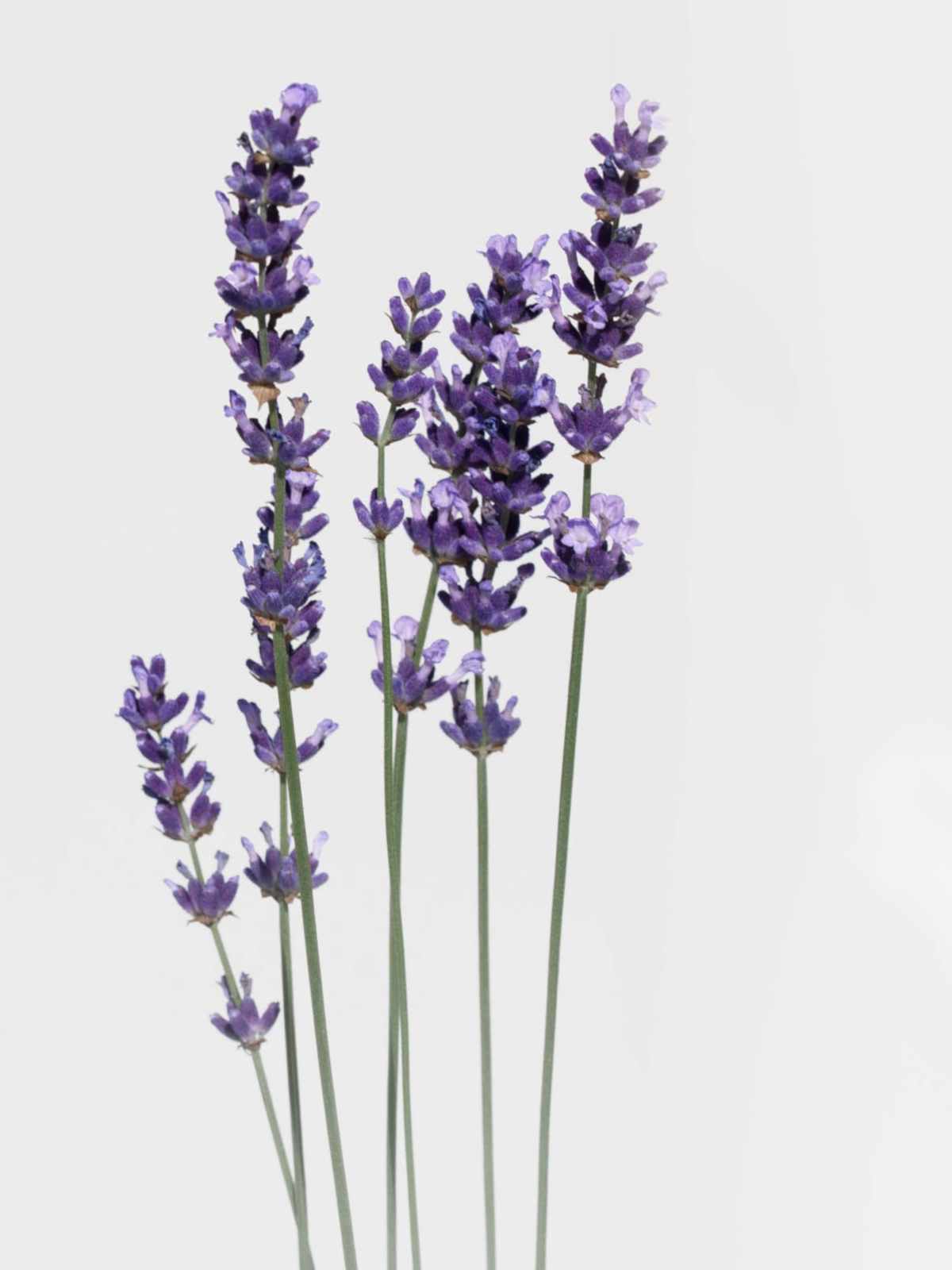 What is  lavender 
good for?

Lavender oil can help heal minor burns and bug bites. Also, it may be useful for treating anxiety, insomnia and depression.
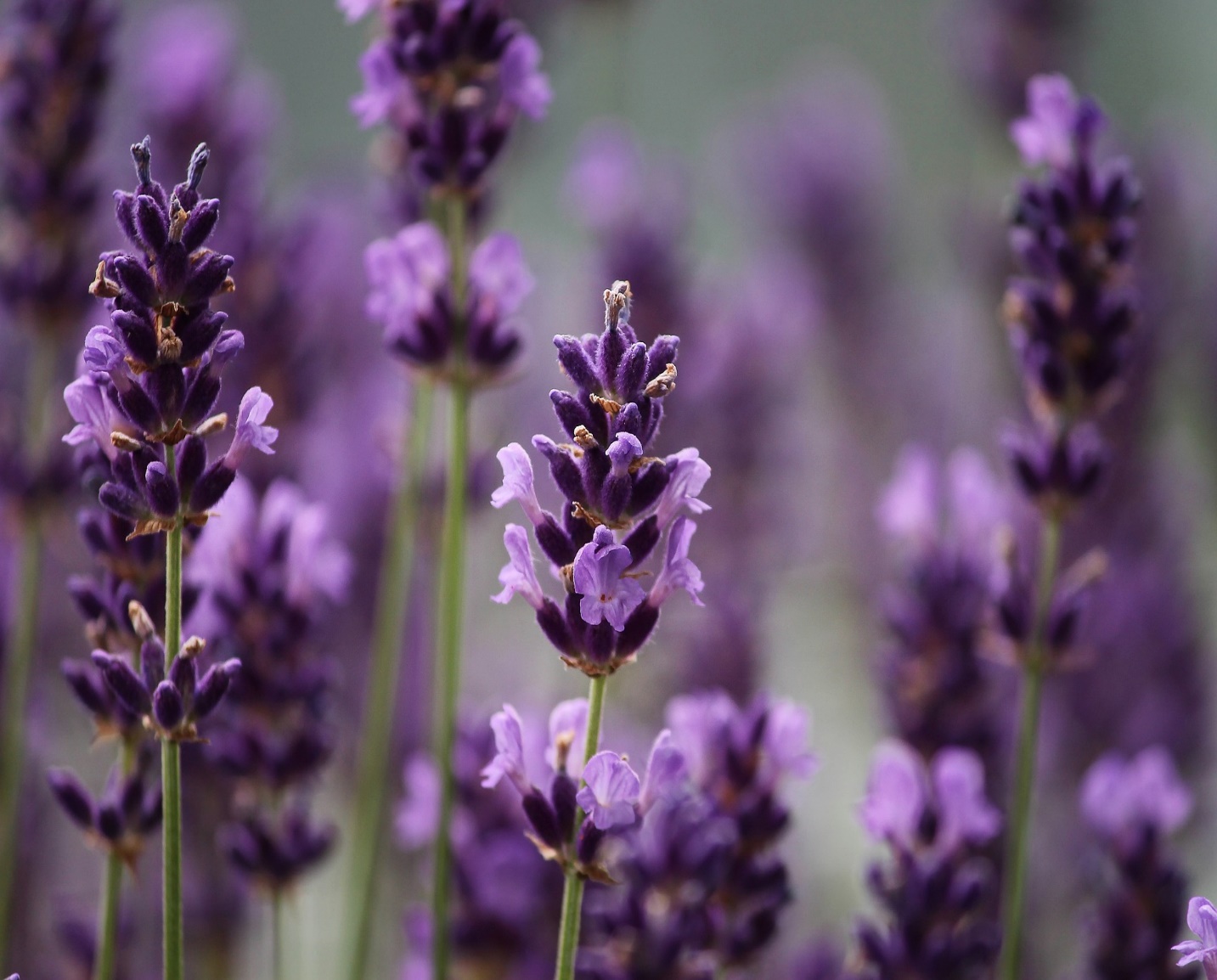 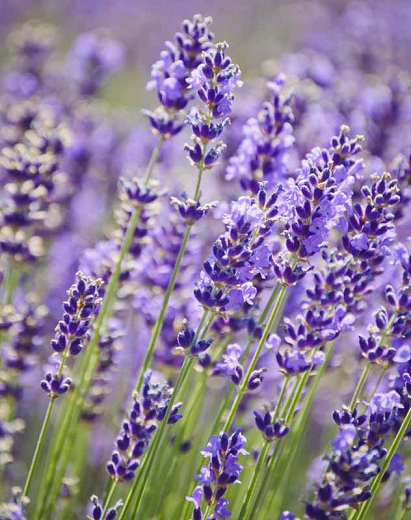 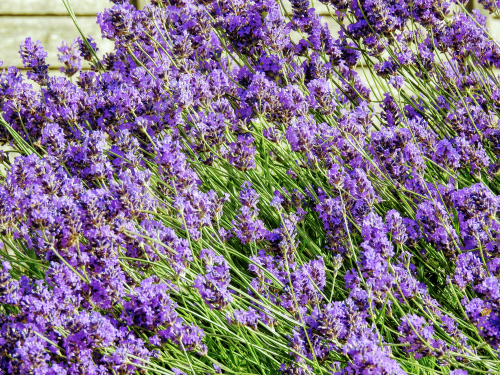 Thyme
What is THYME good for?
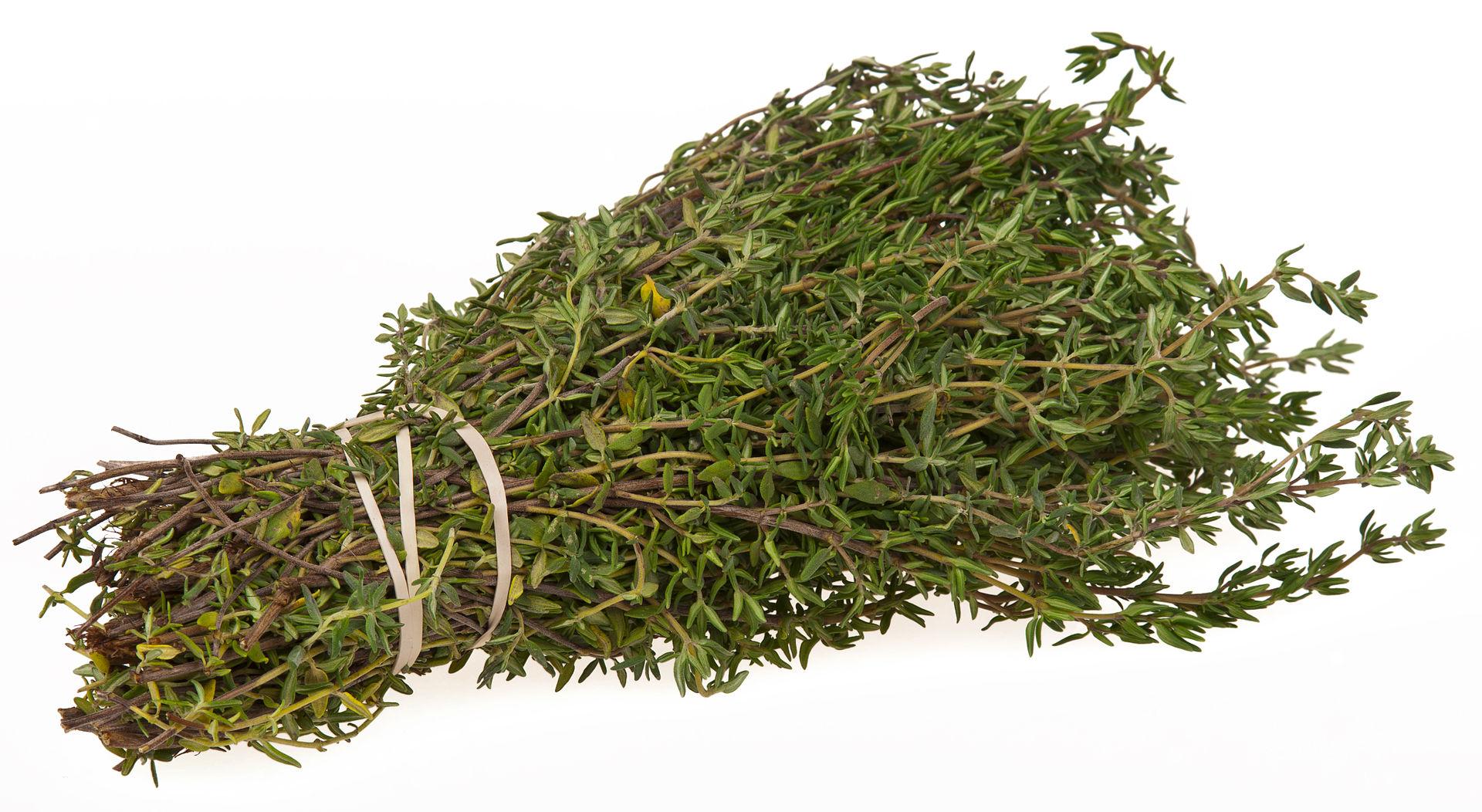 Thyme is taken for:
Cough 
Sore throat 
Colic
Upset stomach 
Skin disorders
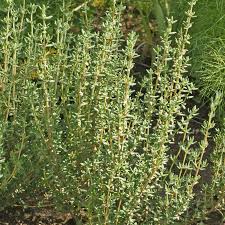 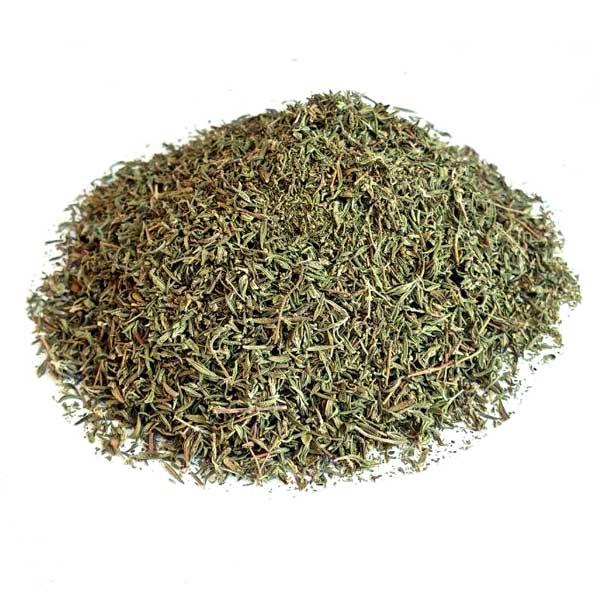 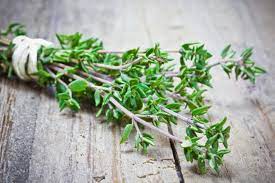 Aloe Vera
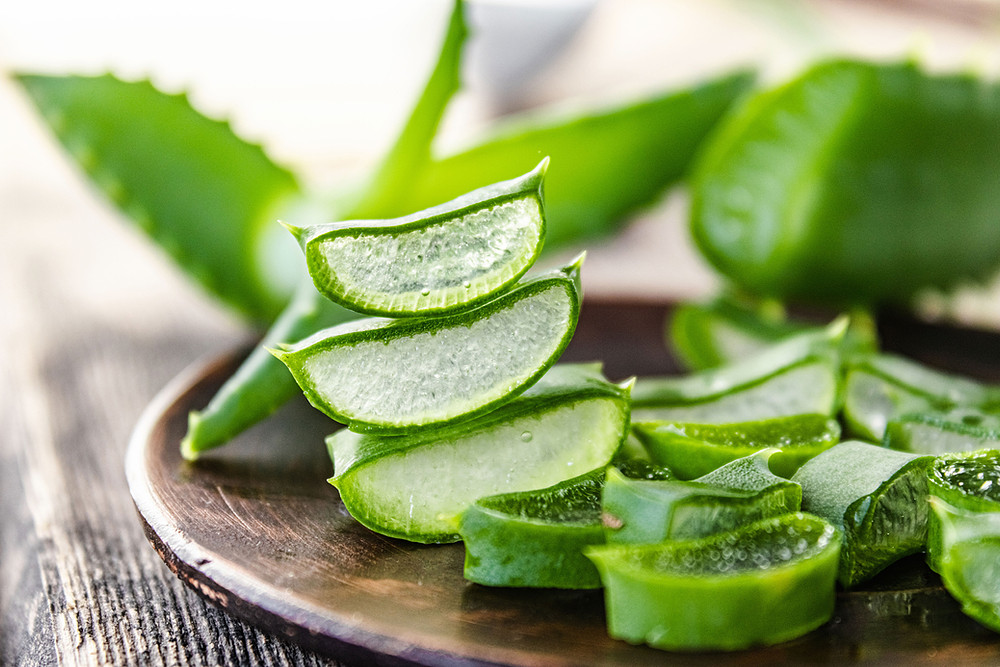 Aloe Vera is used by many people when their stomach hurts.

Many people put the liquid on their wounds to heal.
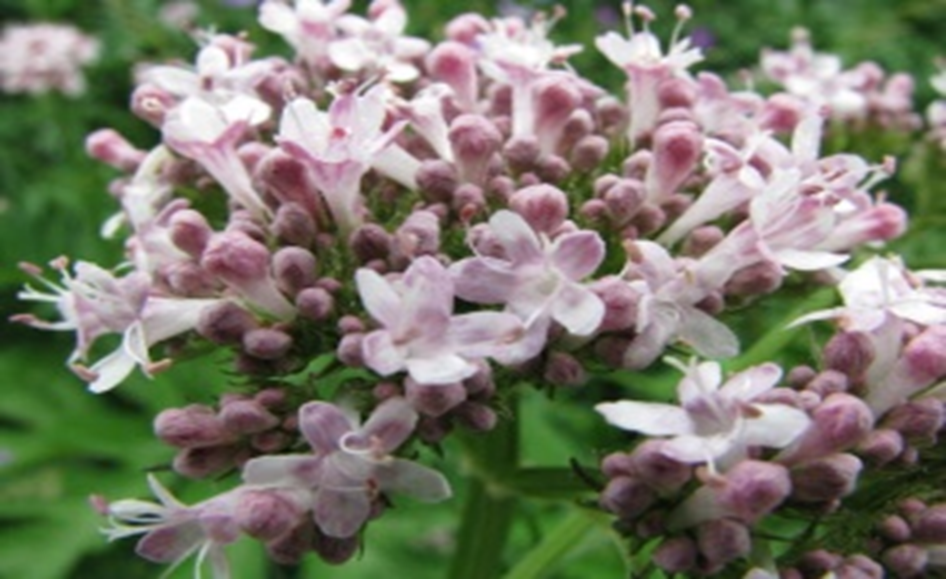 Valeriana
Use: 

Mild sedative, 
Helps to treat insomnia.
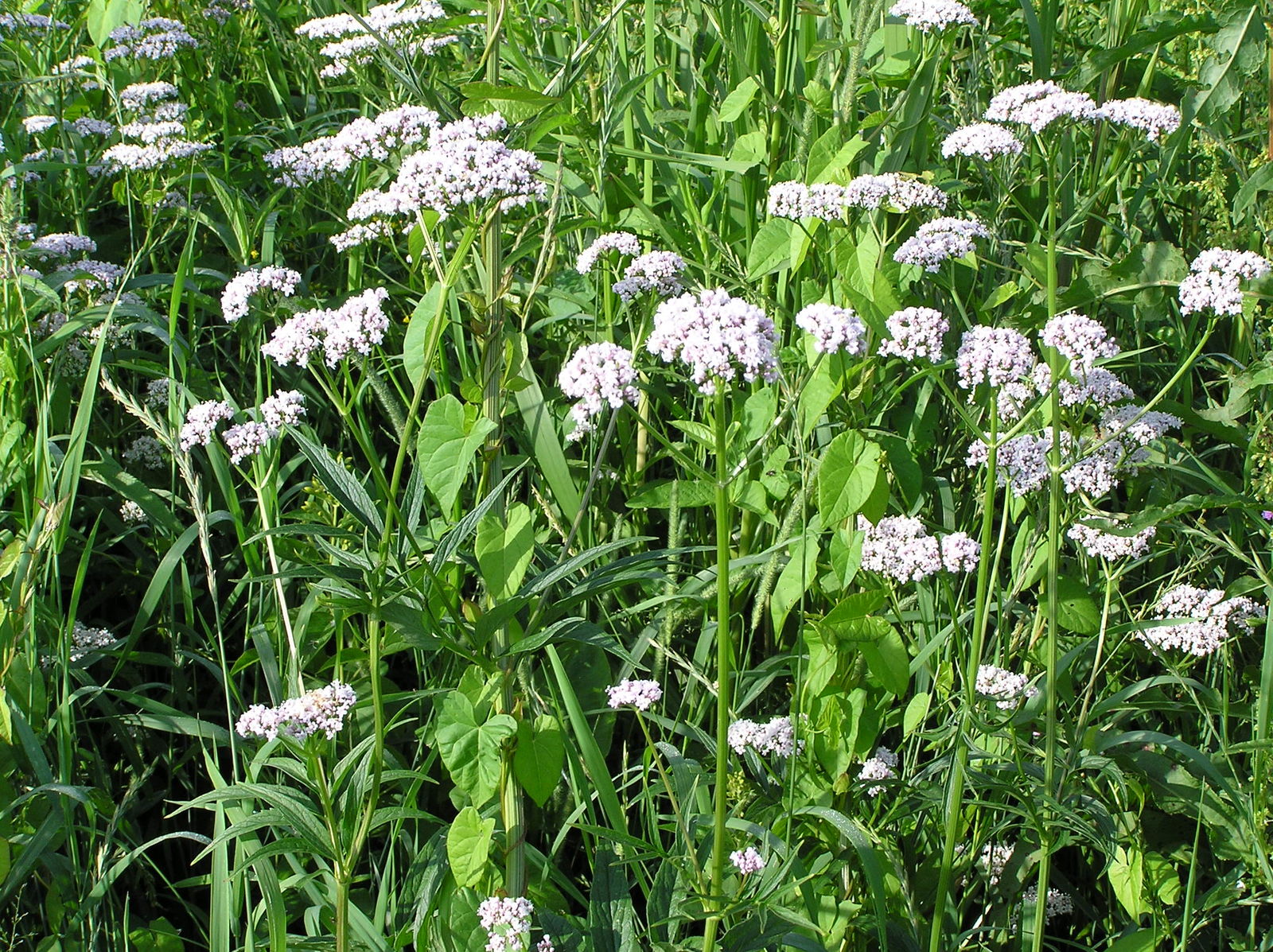 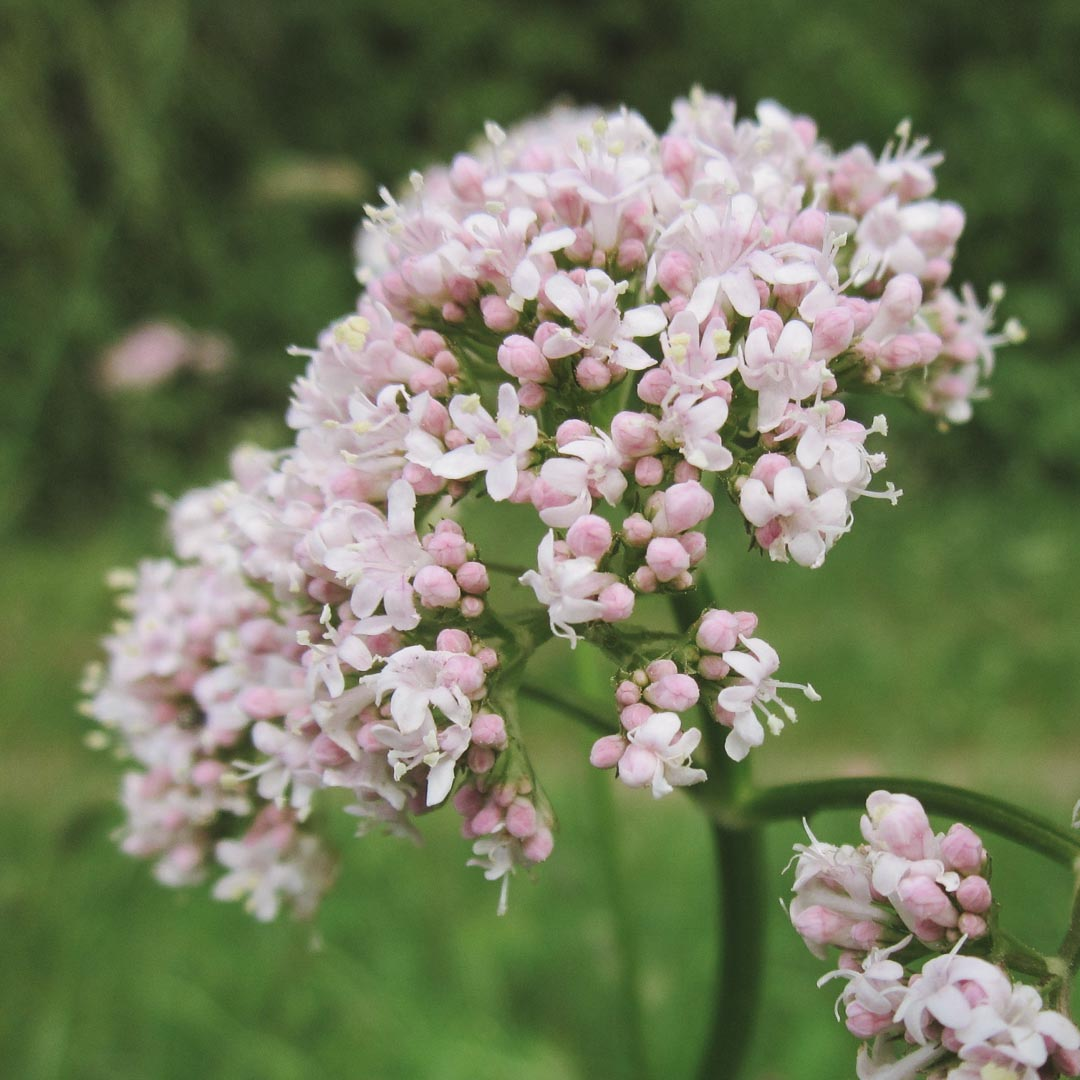 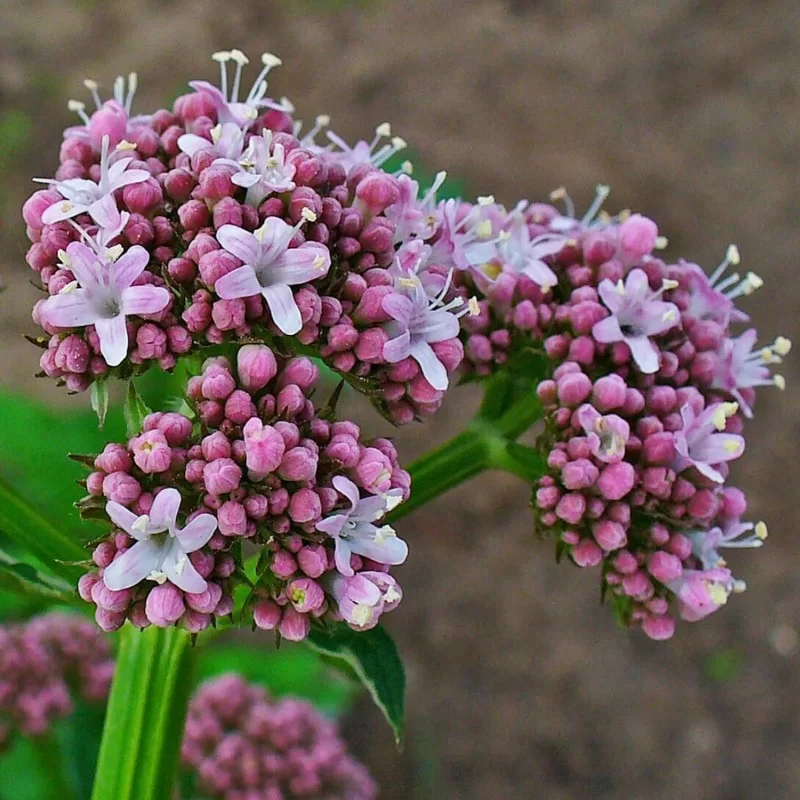 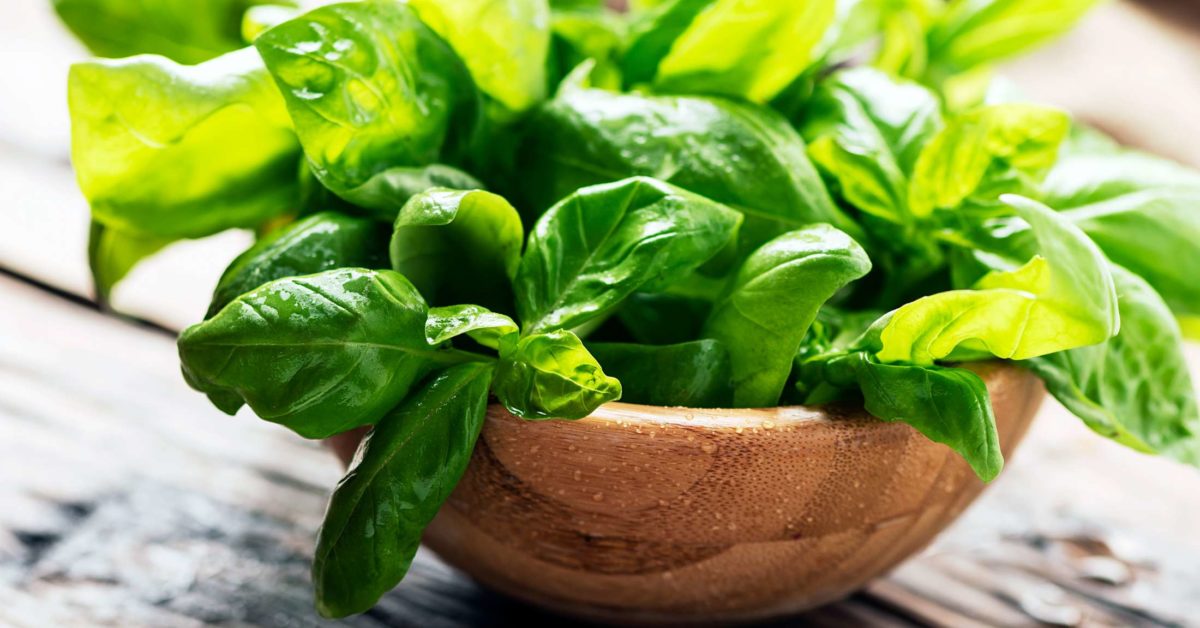 Basil
This herb has been shown to boost your body's health in a variety of ways. Basil helps when you have trouble with your memory. It can help protect against infection, lower your blood sugar, lower your cholesterol, ease joint pain, and protect your stomach.
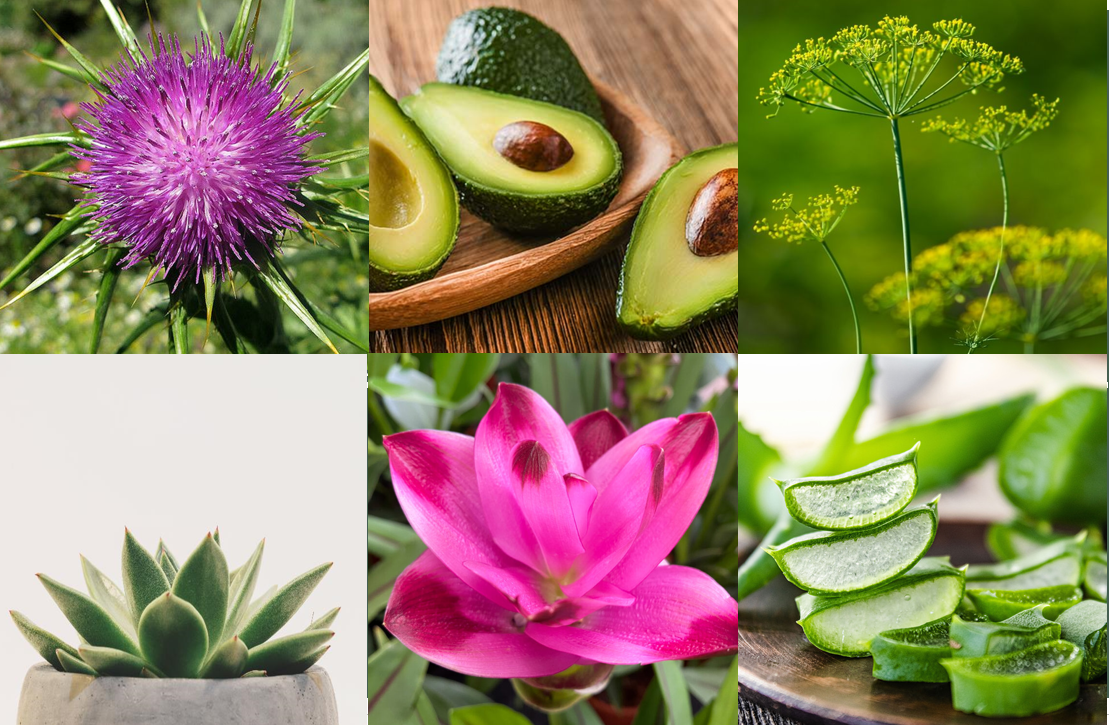 THE END
THANK YOU  FOR YOUR ATTENTION